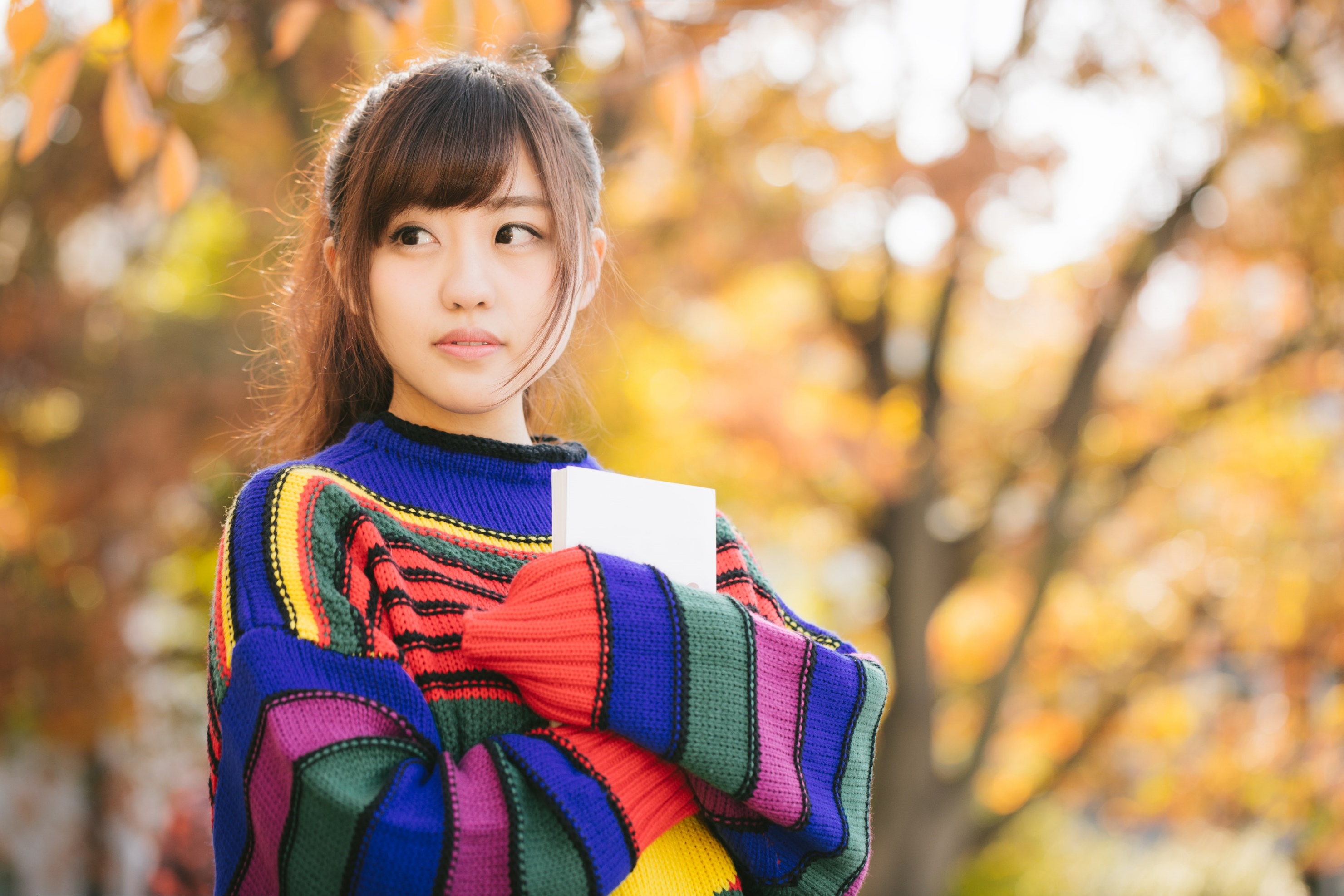 Dressing is 
a way of life.